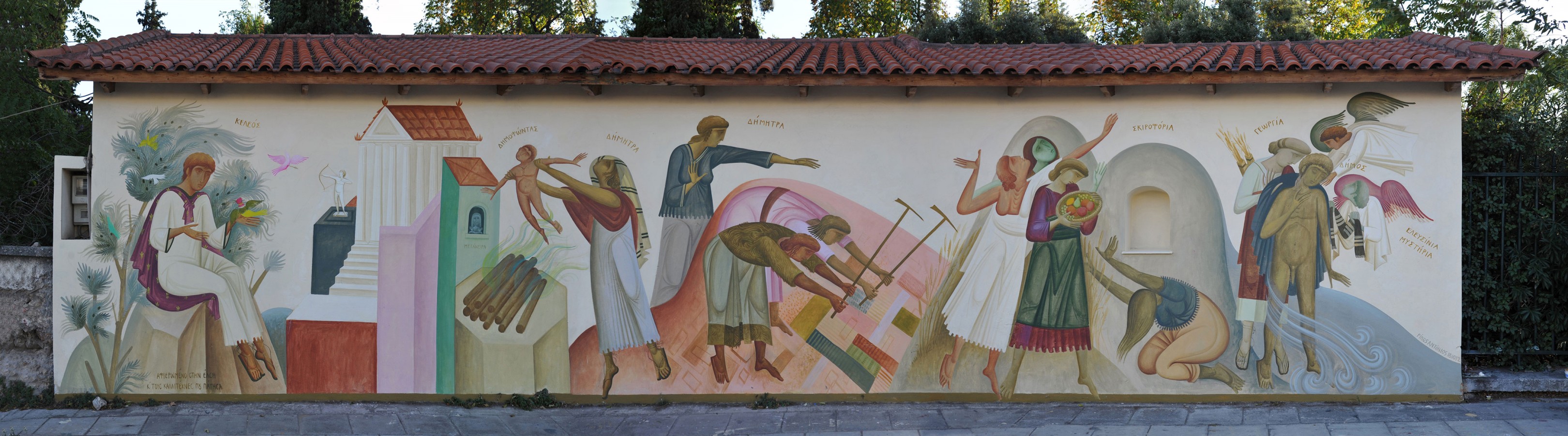 Πρόγραμμα Σπουδών στα Θρησκευτικά Γυμνασίου Παρουσίαση Προγράμματος, σχεδιασμός Θεματικής Ενότητας, πρακτικές οδηγίες
Γεώργιος Στριλιγκάς, 
Σχ. Σύμβουλος Θεολόγων
ΥΠΠΕΘ, 10-10-2016
Κύρια έγγραφα  &  υλικά
Πρόγραμμα Σπουδών
Οδηγός Εκπαιδευτικού
Οδηγίες Εφαρμογής 
Διδακτικές Οδηγίες
Διδακτικό Υλικό
Ιστότοπος (υπό κατασκευή)
http://iep.edu.gr
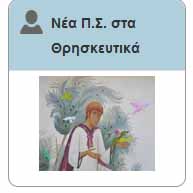 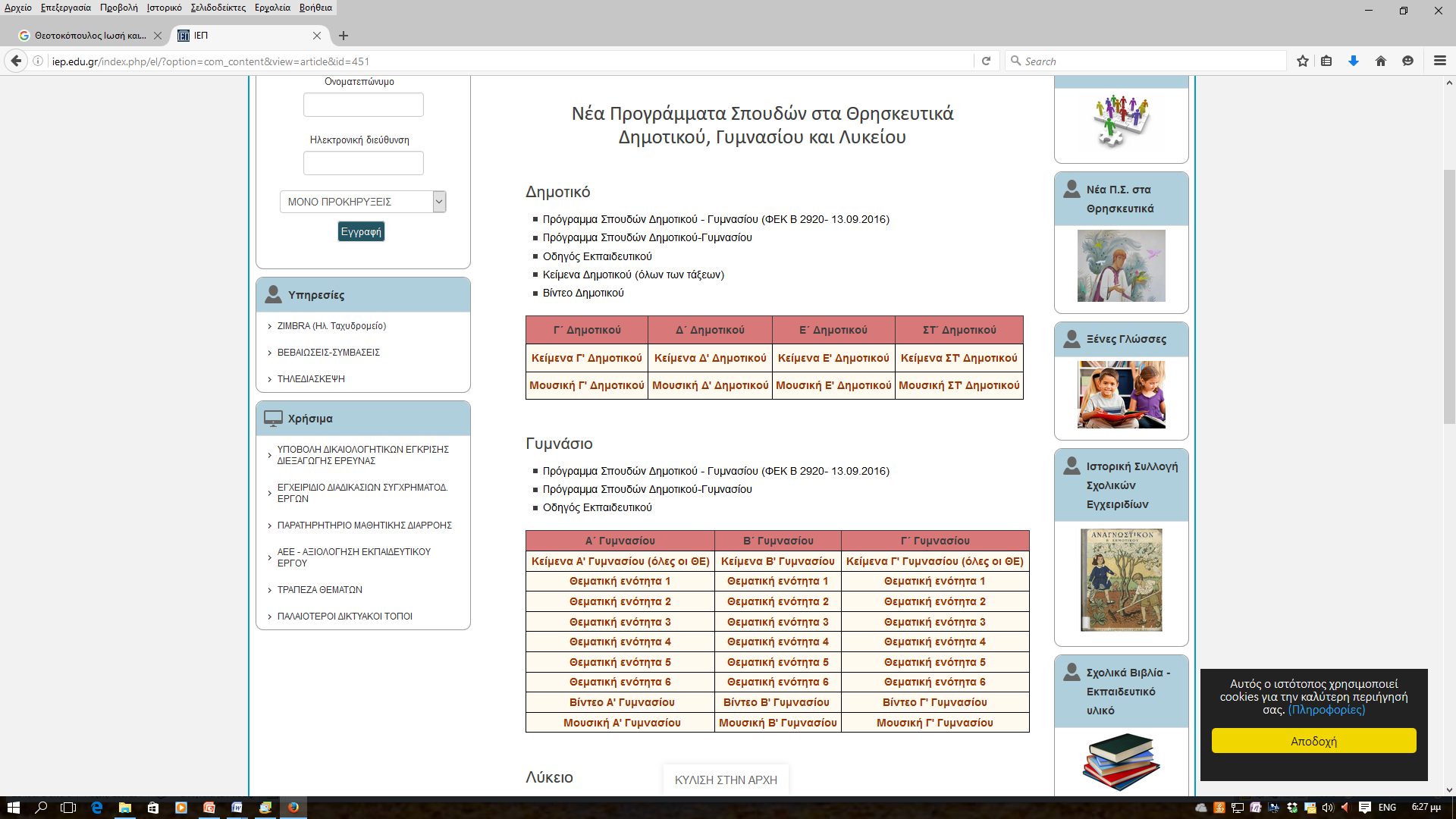 http://iep.edu.gr/index.php/el/?option=com_content&view=article&id=451
Ξεκινώντας …
Διερευνούμε:
γενικούς σκοπούς του ΜτΘ
βασικούς άξονες κάθε τάξης 
γενικούς στόχους κάθε τάξης
πίνακα Θεματικών Ενοτήτων
προσδοκώμενες επάρκειες κάθε τάξης
Γενικοί Σκοποί (Δημοτικό – Γυμνάσιο)
1. Να οικοδομήσει ένα στιβαρό μορφωτικό πλαίσιο/πεδίο γνώσης και κατανόησης του Χριστιανισμού και της Ορθοδοξίας…
2. Να παρέχει … ικανοποιητική κατάρτιση για τη φύση και τον ρόλο του θρησκευτικού φαινομένου…
3. Να δημιουργήσει … θρησκευτικά εγγράμματο άνθρωπο, καλλιεργώντας παράλληλα την ηθική και κοινωνική του ευαισθησία. 
4. Να συντελέσει στη γνωριμία, στην κριτική κατανόηση, στον σεβασμό και στον διάλογο μεταξύ ανθρώπων με διαφορετικές απόψεις…
5. Να συνεισφέρει δημιουργικά στον … αυτοπροσδιορισμό της προσωπικής ταυτότητας των μαθητών, καθώς και στην ολόπλευρη … ανάπτυξή τους…
ΔΗΜΟΤΙΚΟ - Ο κόσμος της θρησκείας
Αφηγηματικά στοιχεία γύρω από πρόσωπα, έθιμα, σύμβολα, παραδόσεις, ιστορία, μνημεία, κοινωνική και πολιτιστική ζωή πρωταρχικά της Ορθοδοξίας και στη συνέχεια των εγγύτερων μονοθεϊστικών και ανατολικών θρησκειών.
Ανακαλύπτουμε…
Α΄ κύκλος:  εικόνες, πρόσωπα και ιστορίες
Β΄ κύκλος: κείμενα, μνημεία, τόπους και γεγονότα
ΓΥΜΝΑΣΙΟ: Η θρησκεία στη ζωή, στην ιστορία και στον πολιτισμό
Μελέτη της θρησκείας και του πολιτισμού της, αφενός, με ερμηνεία του εσωτερικού της βιώματος και, αφετέρου, με διερεύνηση της σχέσης με την εποχή της 
Έμφαση στη ζωή, ιστορία, τέχνη,  πολιτισμό που σάρκωσαν ο Χριστιανισμός, ιδιαίτερα η Ορθοδοξία, και οι μεγάλες θρησκευτικές παραδόσεις
Θεμελιώδεις άξονες: Θεός, κόσμος, άνθρωπος, ηθική, κοινωνία, πολιτισμός, σύγχρονη ζωή
Α΄  :   Πορεία και ανάπτυξη
Β΄  :   Πορεία μέσα από αντιθέσεις
Γ΄   :   Από το τοπικό στο οικουμενικό
Πρόγραμμα Σπουδών Γυμνασίου
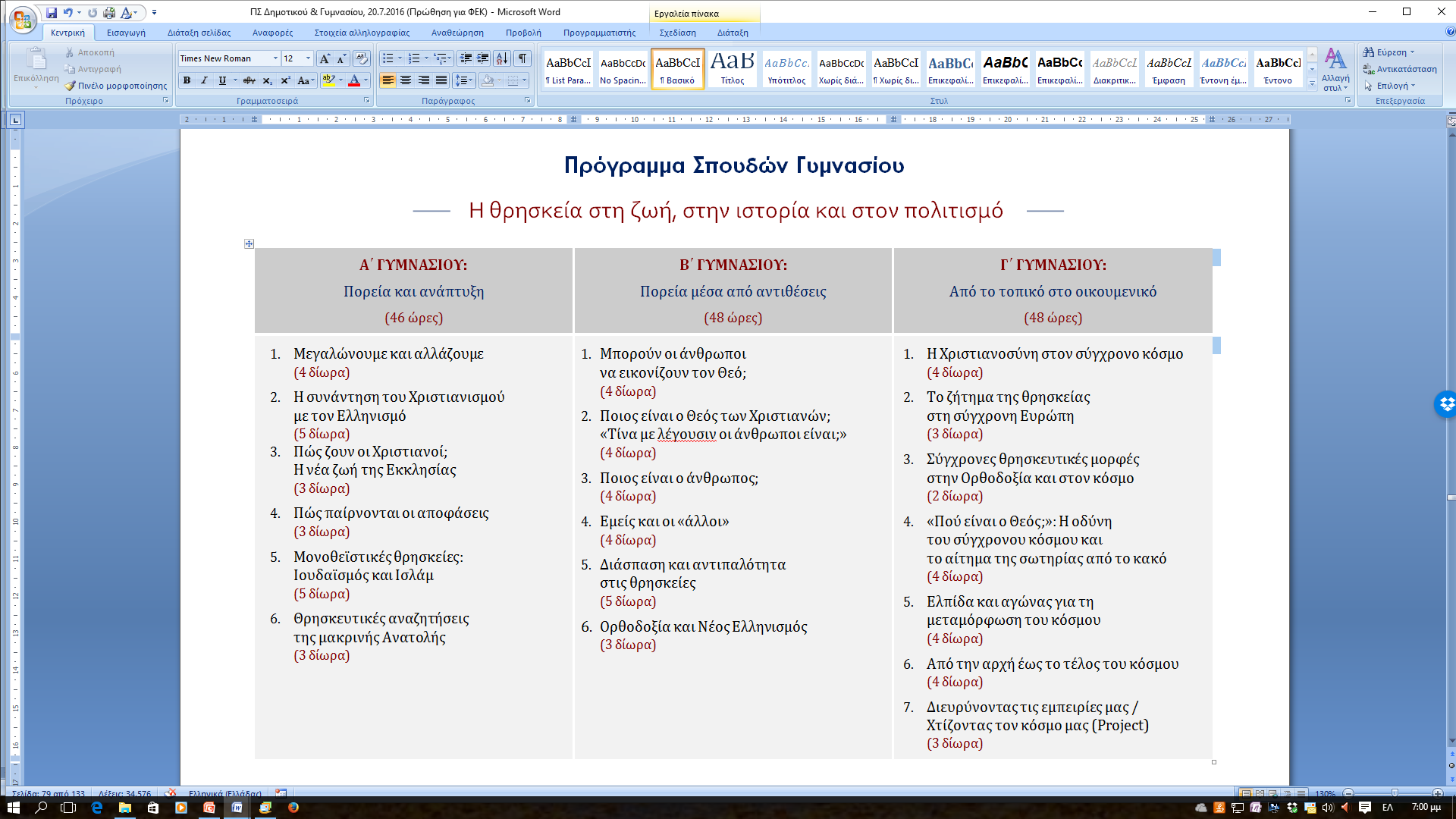 Προσδοκώμενες Επάρκειες…
Α. Ως προς τη γνώση και κατανόηση του κόσμου της θρησκείας
Β. Ως προς την κατανόηση της πολιτιστικής εμβέλειας του θρησκευτικού φαινομένου
Γ. Ως προς την προσωπική ανάπτυξη και καλλιέργεια αξιών και στάσεων
Δ. Ως προς την ανάπτυξη ηθικής συνείδησης 
Ε. Ως προς την καλλιέργεια δημοκρατικής συνείδησης και πρακτικής
ΣΤ. Ως προς τη συμμετοχή στη διδακτική διεργασία
Διάρθρωση Θεματικής Ενότητας
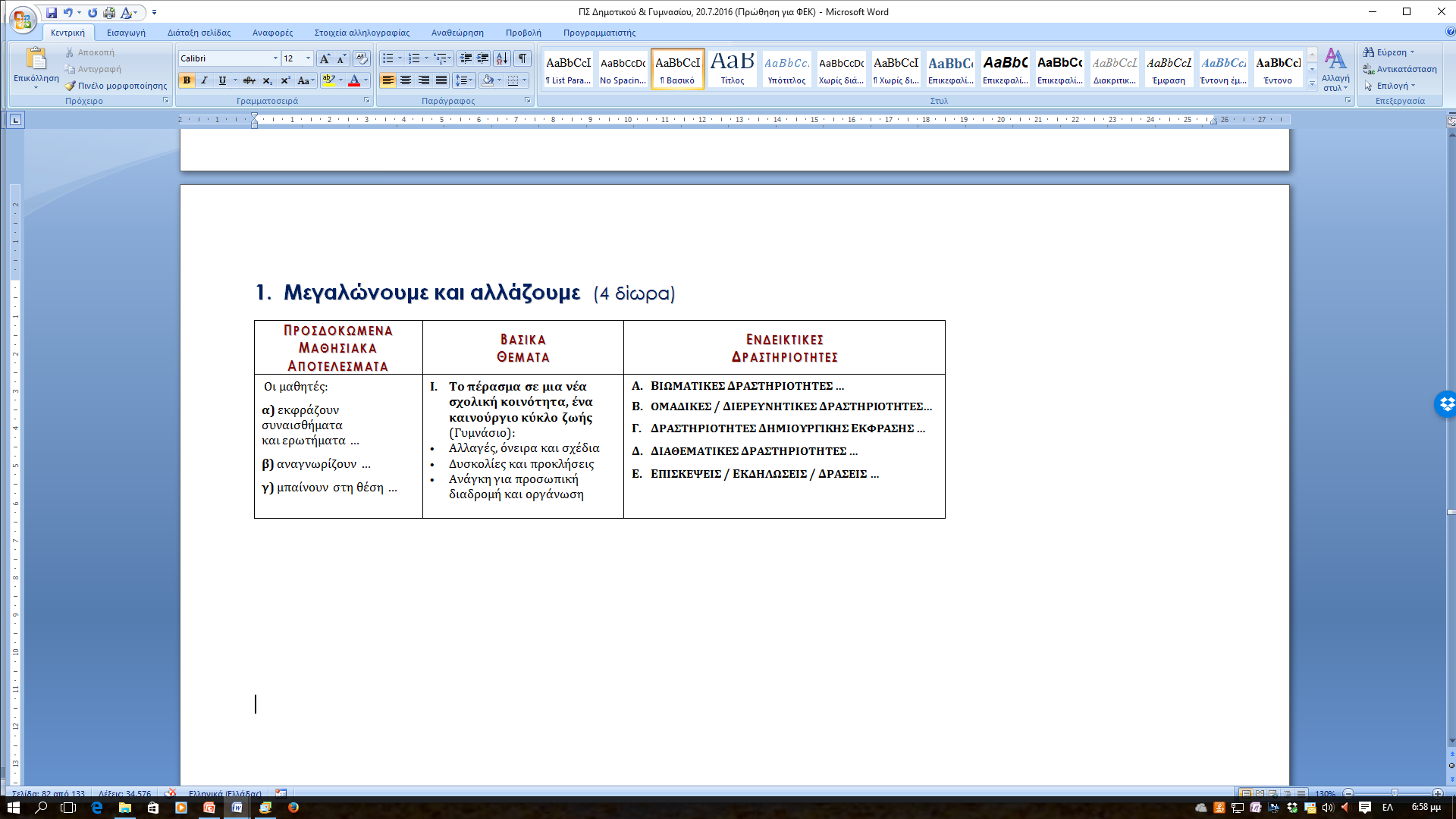 Κύρια χαρακτηριστικά ΠΣ
Είναι Πρόγραμμα Διαδικασίας
Θεμελιώνεται στα παιδαγωγικά χαρακτηριστικά των παιδιών
Προωθεί την ανακαλυπτική μάθηση με ενεργό εμπλοκή όλων 
Αξιοποιεί τον ιστορικό καμβά
Έχει ως επίκεντρο την Ορθόδοξη         παράδοση, διαλέγεται με άλλες θρησκευτικές παραδόσεις
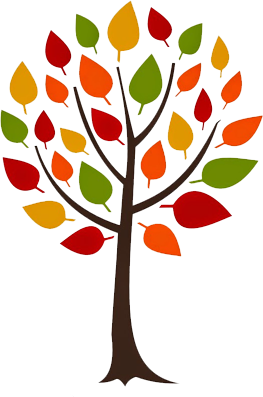 Σχεδιάζοντας ένα δίωρο
Α΄ Γυμνασίου, ΘΕ 1 (απόσπασμα)
1.  Μεγαλώνουμε και αλλάζουμε  (4 δίωρα)
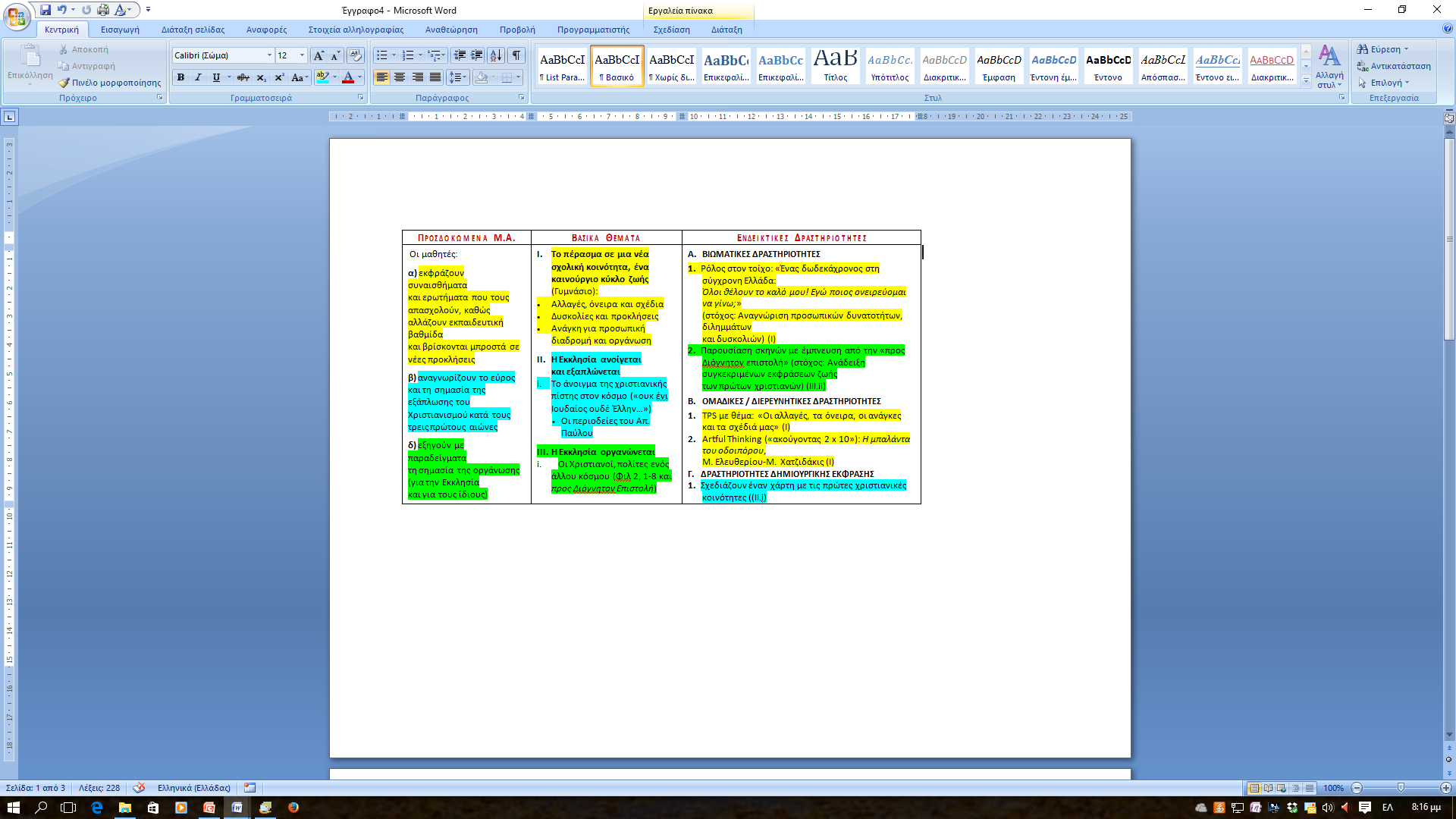 Σύνδεση Προσδ. Μαθησ. Αποτελεσμάτων με Βασικά Θέματα και Δραστηριότητες
Α΄ Γυμνασίου ΘΕ 4: Πώς παίρνονται οι αποφάσεις; (3 δίωρα)
Για να πετύχουμε ένα από τα Προσδ. Μαθησ.Αποτελέσματα 
ΕΠΙΛΕΓΟΥΜΕ το Βασικό Θέμα και τη Δραστηριότητα που το υλοποιεί
Δειγματικός σχεδιασμός (1)
Δειγματικός σχεδιασμός (2)
Δειγματικός σχεδιασμός (3)
Σχεδιάζοντας:
γιατί, ποιος, πού, πότε, ποιο, πώς;
Διδασκαλία  ή/και  Μάθηση;
ΤΙ ΘΑ ΜΑΘΟΥΝ 
 ΣΕ ΑΥΤΗ ΤΗΝ ΕΝΟΤΗΤΑ;
Λαμβάνουμε υπόψη:
το ΠΣ 
αυθεντικά-σημαντικά ερωτήματα των παιδιών
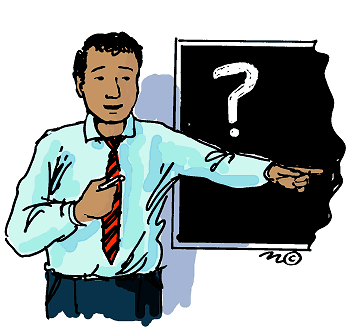 Προσδοκώμενη μάθηση
Γνώσεις    (…κάτι να μάθουν)
Στάσεις     (…κάτι να αισθανθούν)
Δεξιότητες    (…κάτι να κάνουν)
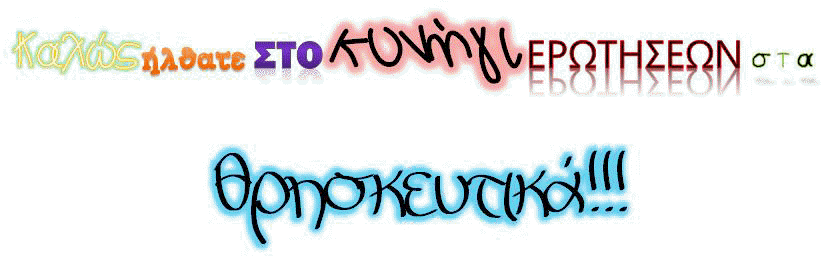 Πώς διδάσκω;
Ιδέες-εμπειρίες από τους μαθητές
Διερεύνηση δεδομένων
Αναπλαισίωση - εφαρμογή νέας μάθησης
Αξιολογικές προσεγγίσεις - δραστηριότητες έκφρασης
Ανατροφοδότηση

  Χωρίς τα τελευταία βήματα υπάρχει κίνδυνος η διδασκαλία να μετατραπεί σε ευχάριστο «παιχνίδι» χωρίς μάθηση
Εργασία σε ομάδες;
Ομάδες μικτής ικανότητας με αντικειμενικά κριτήρια (3-6 μαθητές) 
Εξηγούμε διαδικασίες
Κατανομή ρόλων
Κοινό ή διαφορετικό θέμα εργασίας;
Όλες οι ομάδες υλοποιούν και παρουσιάζουν την εργασία τους
 Φύλλα εργασίας ?
Αξιολόγηση μαθητή;
Διαμορφωτική, περιγραφική, αξιολόγηση
Διάκριση αξιολογητέας μάθησης (από τα διδακτικά θέματα) από το διδακτικό υλικό, που δεν είναι «ύλη» για αποστήθιση
Ημερολόγιο μάθησης (τετράδιο)
Φάκελος υλικού (portfolio)
Εναλλακτικές τεχνικές αξιολόγησης
Αυτοαξιολόγηση
Ομαδοσυνεργατική αξιολόγηση (ομαδική και ατομική εργασία)
Δείγματα προτεινόμενων δραστηριοτήτων
για ξεκίνημα…
«Μελέτη περίπτωσης»
Η θέση του Χριστιανισμού για το μαρτύριο 
«Πίστη είναι να θυσιάζεις τη ζωή σου για τον άλλον, ενώ φανατισμός όταν σκοτώνεις τον άλλον για την πίστη σου…»
«TWPS» (Think-Write-Pair-Share)
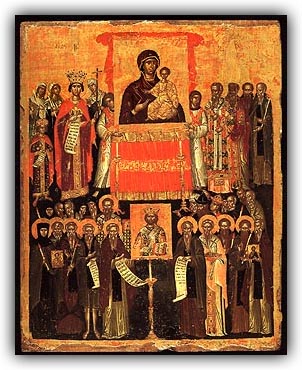 Ποιο είναι το θέμα της εικόνας; Ποιο είναι το επιχείρημά σου;
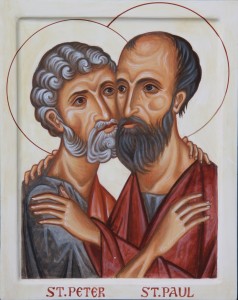 Πέτρος και Παύλος
«5 Π – 1 Γ»
Ποιοι;Πού;Πότε;Ποιο;Πώς;Γιατί;
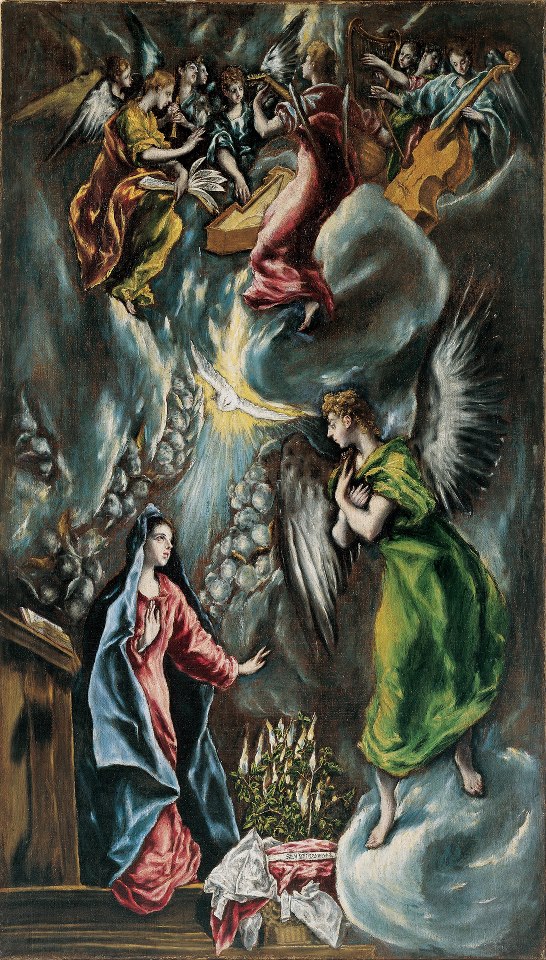 Ανάλυση Διαστάσεων
Ποιοί είναι;
Τι συνέβη;
Γιατί συνέβη;
Τι σημαίνει;
Artful Thinking
Τι βλέπεις; Τι νομίζεις; Τι αναρωτιέσαι;
Αρχή; Μέση; Τέλος; … μιας ιστορίας
Αξιοποιώντας στοιχεία του μαθήματος, να συνθέσετε μια σύντομη ιστορία, με αρχή (ή μέση ή τέλος) την παραπάνω σκηνή
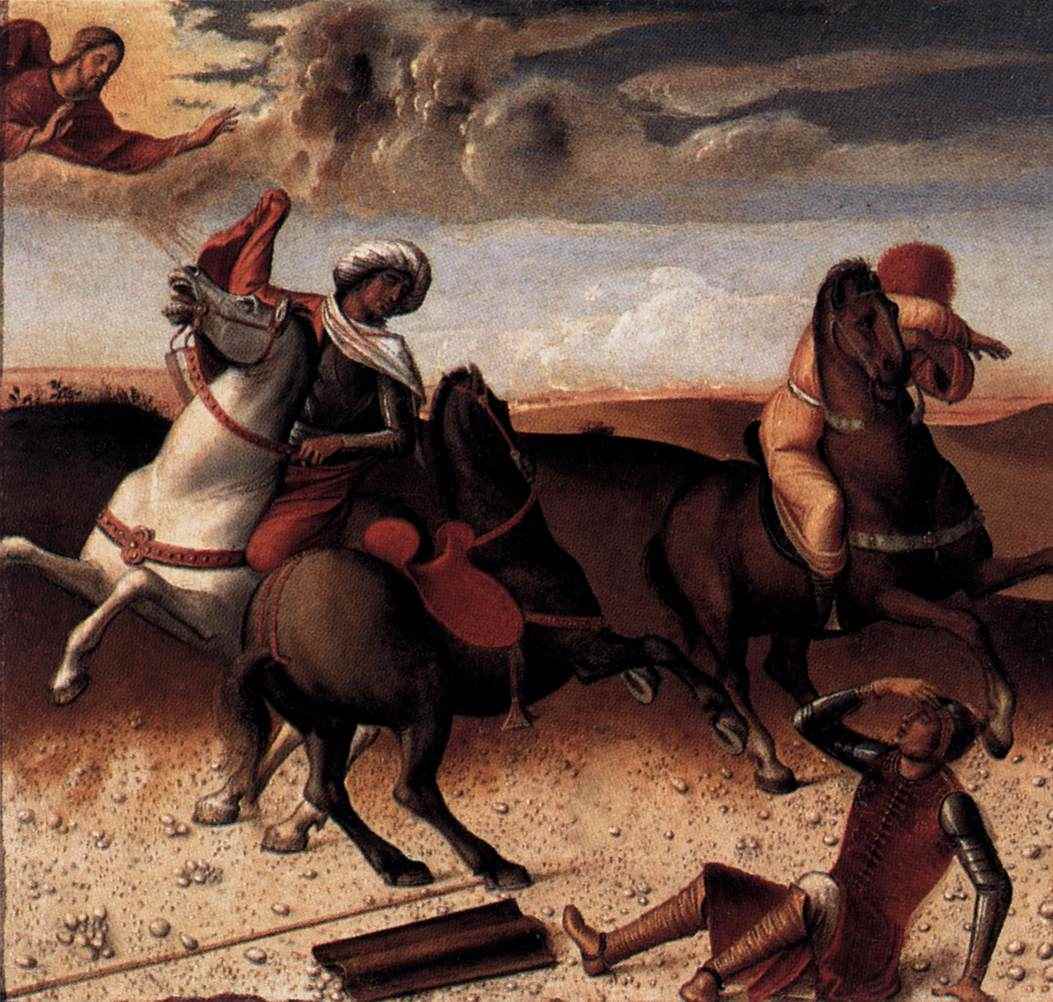 Πάτησε στην εικόνα για να ακούσεις
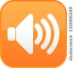 Προέλευση βίντεο: https://www.youtube.com/watch?v=uvtrXFfPolQ
Τι ακούς; Για ποιον μιλάει; - Τι νομίζεις σχετικά με αυτόν;- Ποιες φράσεις σου θυμίζουν τον απόστολο Παύλο 
πριν το όραμα της Δαμασκού και ποιες μετά από αυτό;
Τα χέρια τ' αδειανά
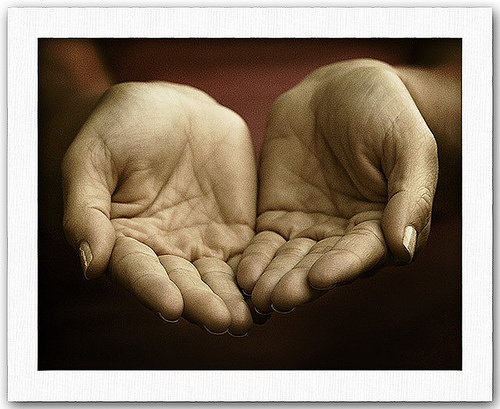 Είδα αυτό το όνειρο:Ένας άνθρωπος παρουσιαζόταν 
στο κριτήριο του Κυρίου:- "Κοίταξε, Θεέ μου ", του έλεγε· "τήρησα τον νόμο σου ", δεν έκανα τίποτε το αισχρό, κακό ή αντίθρησκο. Κύριε, τα χέρια μου είναι καθαρά ".- "Ασφαλώς, ασφαλώς", του απαντούσε ο καλός Θεός... "αλλά είναι άδεια ".
Ραούλ Φολλερώ, Γάλλος ανθρωπιστής και ιεραπόστολος
Με βάση το κείμενο των Μακαρισμών, σκεφτείτε με τι θα μπορούσε ο άνθρωπος αυτός να γεμίσει τα χέρια του;
Ακούστε το τραγούδι που ακολουθεί και σημειώσετε μια ανάλογη σκέψη για τους ανθρώπους της εποχής μας.
Προέλευση βίντεο: https://www.youtube.com/watch?v=RbPdjS2GvgM
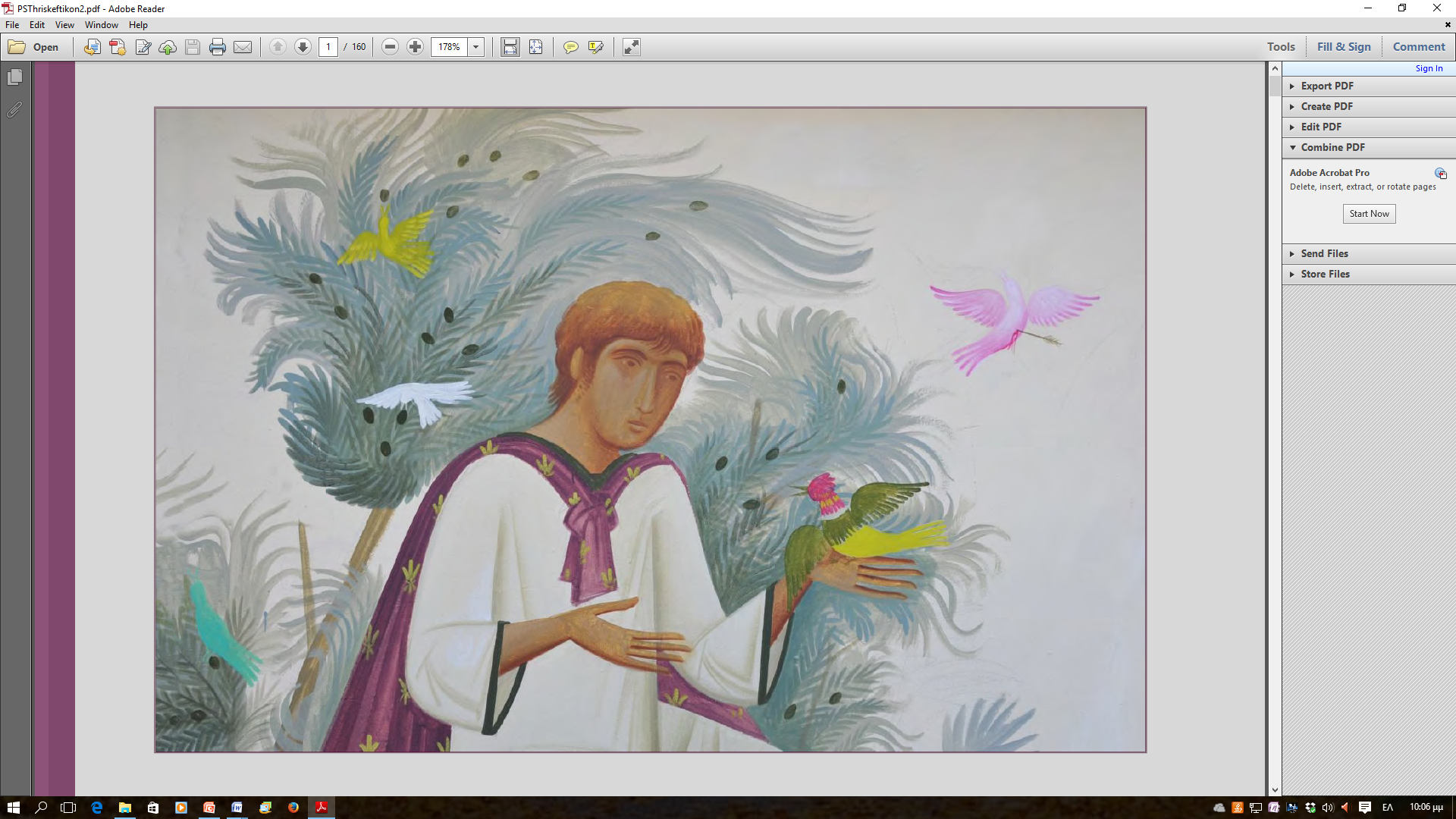 Ευχαριστώ για την προσοχή σας!